Weather balloons are launched twice a day
To collect data at different altitudes by measuring: 
Temperature
Humidity
Air Pressure
Ground antennas receive the signals as the balloon rises
Computers interpret the signals and send them to the National Weather Service.
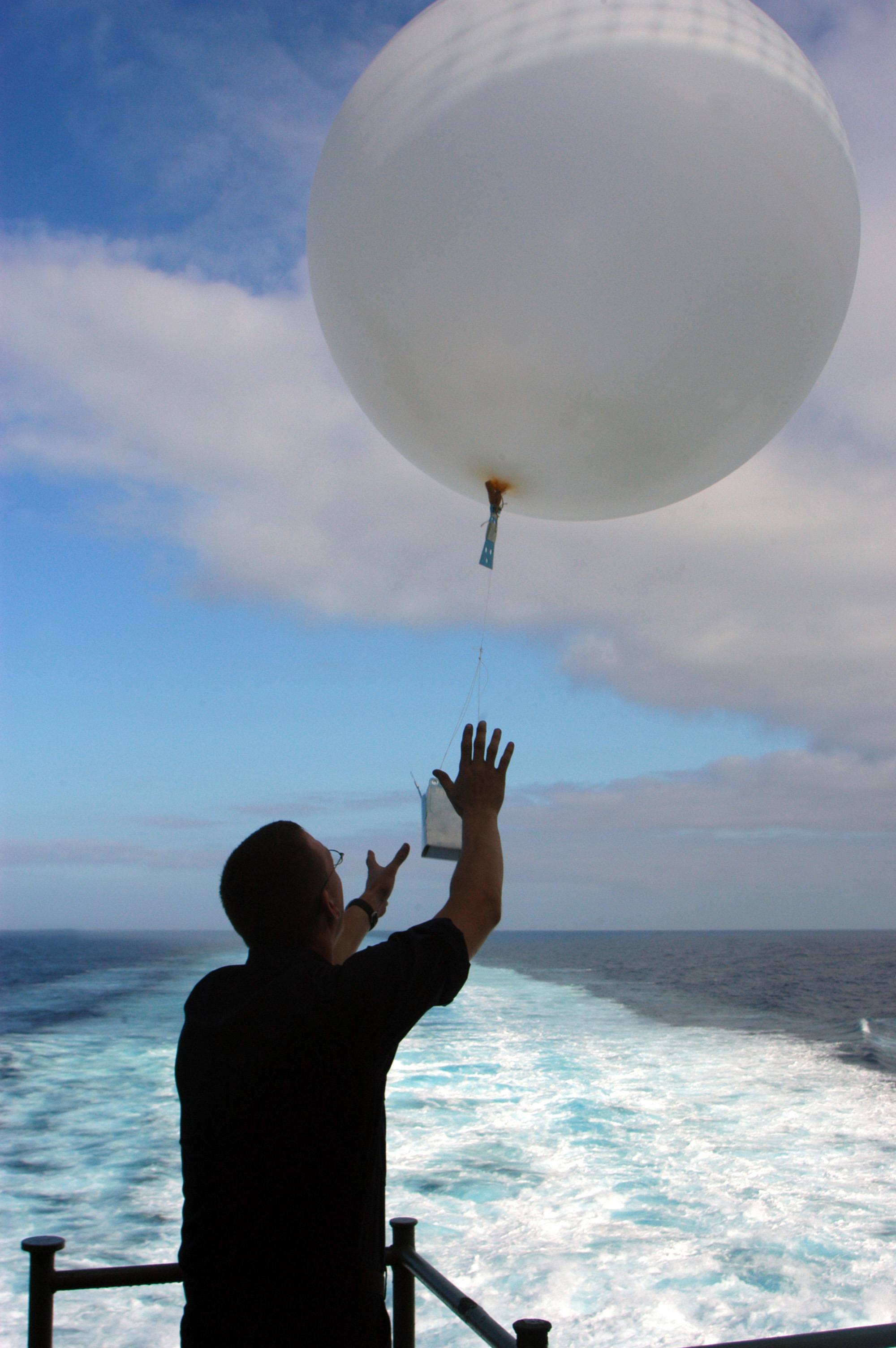 Modern weather observation also includes the use of radars and satellites
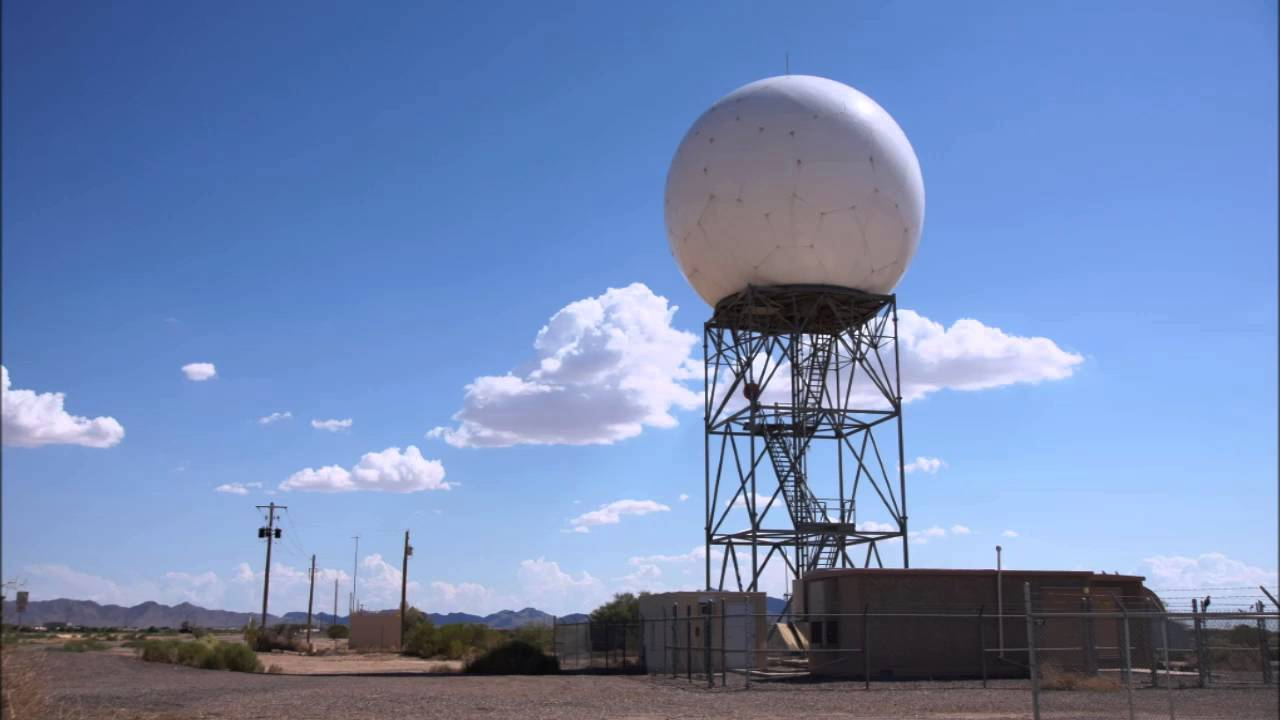 Radars - monitor clouds, precipitation and winds



Weather satellites - provide even larger views of weather systems
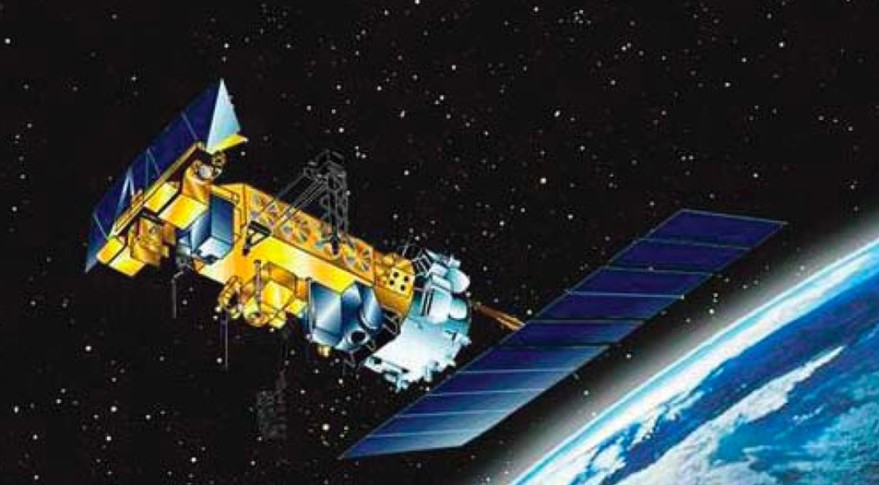 Doppler Radar
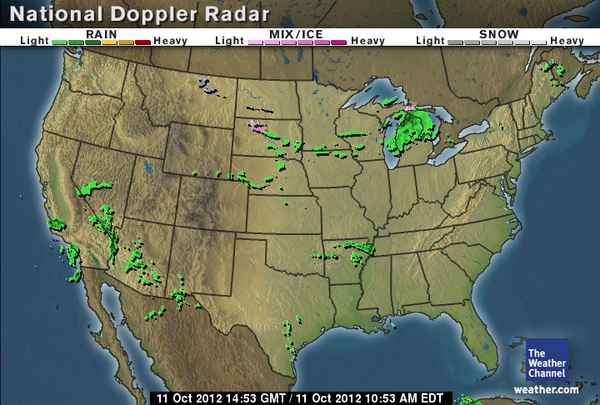 Visible Satellite
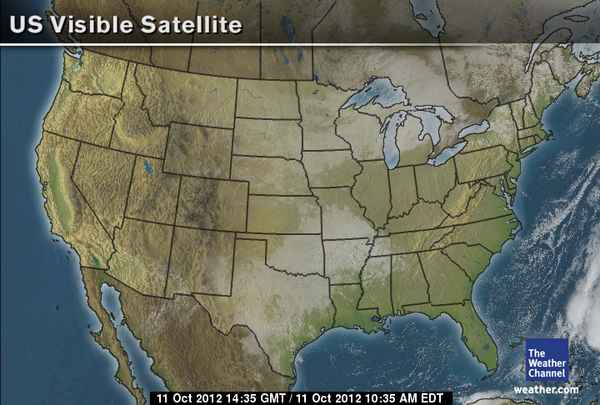 Water Vapor Satellite
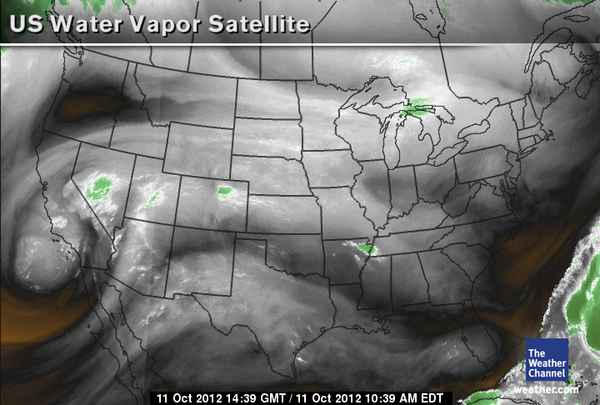 Weather Maps
Surface Maps can show pressure systems
The H stands for high pressure systems.  Highs usually bring clear skies.
The L stands for low pressure systems.  Lows usually bring cloudy skies with possible precipitation.
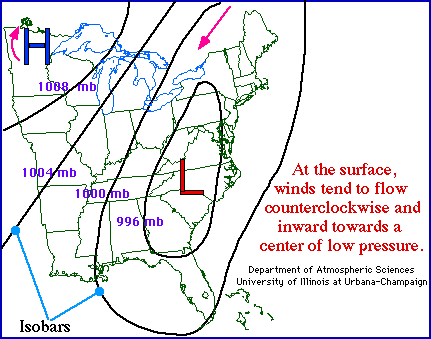